Service Description:WSDL
COMP6017 Topics on Web Services
Dr Nicholas Gibbins – nmg@ecs.soton.ac.uk
2013-2014
Engaging a Web Service
What is WSDL?
WSDL describes the parts that comprise a Web service:
Abstract description
the type system used to describe the messages
the messages involved in invoking the service
the individual operations composed of different message exchange patterns
an interface that groups the operations that constitute the service
Concrete description
binding the interface to a transport protocol
the endpoint or network address of the binding 
a service as a collection of all bindings of the same interface
History
History: WSDL 1.0
Developed by IBM, Microsoft and Ariba in 2000
Combined two existing service description languages
Network Application Service Specification Language (IBM)
Service Description Language (Microsoft)
History: WSDL 1.1
W3C Note, published March 2001
No major changes from 1.0
History: WSDL 1.2
Further development of WSDL within W3C
Progressed no further than Working Draft by 2003
Unsupported by most vendors
Renamed to WSDL 2.0
History: WSDL 2.0
W3C Recommendation, published June 2007
Major changes:
Added further semantics to the description language
Removed message constructs
Operator overloading not supported
PortTypes renamed to interfaces
Ports renamed to endpoints
Structure
WSDL document
Elements of WSDL
Types (type information for the document, e.g., XML Schema)
Message 1
Message 2
Message 3
Message 4
Message 5
Message 6
Abstract description of the service
Operation 1
Operation 2
Operation 3
Interface (abstract service)
binding 1
binding 2
binding 3
binding 4
endpoint 1
endpoint 2
endpoint 3
endpoint 4
Concrete description 
of the service
Service (the interface in all 
its available implementations)
WSDL 1.1 Structure
<?xml version="1.0" encoding="UTF-8"?><definitions>   <types>	<!– what data types are transmitted? -->   </types>   <message>	<!– what messages are transmitted? -->   </message>   <portType>	<!– what operations/faults are supported? -->   </portType>   <binding>	<!– how are the messages transmitted? -->   </binding>   <service>	<!– where is the service located? -->   </service></definitions>
WSDL 2.0 Structure
<?xml version="1.0" encoding="UTF-8"?><description>   <types>	<!– what data types are transmitted? -->   </types>   <interface>	<!– what operations/faults are supported? -->   </interface>   <binding>	<!– how are the operations invoked? -->   </binding>   <service>	<!– where is the service located? -->   </service></description>
WSDL 1.1 Structure
<?xml version="1.0" encoding="UTF-8"?><definitions>   <types>	<!– define the types here using XML Schema -->   </types>   <message>	<!– message refers to types defined above -->   </message>   <portType>	<!– operations refer to messages defined above -->   </portType>   <binding>	<!– binding refers to port types defined above -->      </binding>   <service>	<!– service refers to particular binding defined above -->   </service></definitions>
Namespaces: WSDL 1.1
XML Schema Namespaces
http://www.w3.org/2000/10/XMLSchema 
http://www.w3c.org/2001/XML-Schema-instance
WSDL Namespaces
http://schemas.xmlsoap.org/wsdl/ 			
http://schemas.xmlsoap.org/wsdl/soap/	(SOAP binding)
SOAP 1.1 Namespaces
http://schemas.xmlsoap.org/soap/encoding	
http://schemas.xmlsoap.org/soap/envelope
[Speaker Notes: Not on the slide are the WSDL MIME binding and also the WSDL HTTP binding.
http://schemas.xmlsoap.org/wsdl/http
http://schemas.xmlsoap.org/wsdl/mime]
Namespaces: WSDL 2.0
XML Schema Namespaces
http://www.w3.org/2000/10/XMLSchema 
http://www.w3c.org/2001/XML-Schema-instance
WSDL Namespaces
http://www.w3.org/ns/wsdl 
SOAP 1.2 Namespaces
http://www.w3.org/2003/05/soap-envelope
http://www.w3.org/2003/05/soap-encoding
[Speaker Notes: Not on the slide are the WSDL MIME binding and also the WSDL HTTP binding.
http://schemas.xmlsoap.org/wsdl/http
http://schemas.xmlsoap.org/wsdl/mime]
<import> element
<definitions targetNamespace=“urn:3950”  xmlns= “http://schema.xmlsoap.org/wsdl/”  xmlns:xsd= “http://www.w3c.org/2001/XMLSchema”  xmlns:soap= “http://schemas.xmlsoap.org/wsdl/soap/”  xmlnssoapenc= “http://schemas.xmlsoap.org/soap/encoding/”  xmlns:tns= “urn:3950”><import namespace= “http://nesc.ac.uk”   location= “http://nesc.ac.uk/ez.xsd”/>
Acts like C/C++ #include , or Java import. 
Incorporates external namespaces
Types andMessages
Types
Types are used to specify the contents of the messages (normal messages and fault messages) that will be exchanged as part of the interactions with the Web service
Type system is typically based on XML Schema (structures and data types) - support is mandatory for all WSDL processors
An extensibility element can be used to define a schema definition language other than XML Schema
<types>
<types>  <schema targetNamespace="http://example.com/stockquote.xsd”    xmlns="http://www.w3.org/2000/10/XMLSchema">    <element name="TradePriceRequest">      <complexType>        <all><element name="tickerSymbol" type="string"/></all>      </complexType>    </element>    <element name="TradePrice">      <complexType>         <all><element name="price" type="float"/></all>      </complexType>    </element>  </schema> </types>
Relating messages and operations
Web services are a messaging system
For a normal method (operation) there will be generally two messages
A message is required to pass the parameters in.
A message is required to pass the return value out
Even a void return requires an ‘empty’ return message
Messaging
Parameter:type
1. Message in
void myMethod (parameter:type)
2. Message out
Empty message
In non-messaging languages this is hidden
<message>
In WSDL 1.1, <message> element is used to define the messages that will be exchanged between the client and the service
These message elements contain <part> elements, which will be using types defined in the types element 



All the parts are namespace qualified
<message name="GetLastTradePriceInput">  <part name="body" element="xsd1:TradePriceRequest"/> </message>
<message name="GetLastTradePriceOutput">  <part name="body" element="xsd1:TradePrice"/></message>
Messages in WSDL 2.0
<message> element removed in WSDL 2.0

Messages defined using XML Schema: definitions of inputs/outputs/faults
Messages and Faults
Called “message reference component”, it contains three elements:
message reference: indicating the message pattern used for this message
direction: whether it is an inbound or outbound message
message: the actual contents of the message expressed in terms of the types previously defined
Messages are divided into parts, each of them being a data structure represented in XML. Each part must have a type (basic or complex types, previously declared in the WSDL document).
Messages and Faults
If a SOAP binding is used, a WSDL message element is meant to match the contents of the body of a SOAP message. 
By looking at the types and looking at the message, it is possible to build a SOAP message that matches the WSDL description (and this can be done automatically since the description is XML based and the types also supported by SOAP)
Called the “fault reference component”, it contains:
a name
message reference: the message to which the fault refers to
direction: whether the fault is inbound or outbound
message: the actual contents
PortTypes and Interfaces
Operations
An operation is a set of messages and faults. The sequencing and number of messages in the operation is determined by the message exchange pattern
An operation has:
name
message exchange pattern
message references: the messages involved (input, output)
fault references: the faults involved (infault, outfault)
style (optional): RPC, set-attribute or get-attribute
features and properties
<portType>
The types and messages have been defined, but they have not been defined in terms of where they fit in the functionality of the web service
In WSDL 1.1, this is done within <portType> and <operation> elements


A portType is analogous to an interface
An operation is analogous to a method in that interface
<portType name="StockQuotePortType">   <operation name="GetLastTradePrice">      <input message="tns:GetLastTradePriceInput"/>      <output message="tns:GetLastTradePriceOutput"/>   </operation></portType>
[Speaker Notes: Therefore, methods can be grouped together in portType elements. Similar to methods in a Java class would be.]
<interface>
WSDL 2.0 defines this slightly differently:
<interface name="StockQuotePortType">   <operation name="GetLastTradePrice”
     pattern="http://www.w3.org/ns/wsdl/in-out>     <input messageLabel="In" element="tns:GetLastTradePriceInput"/>     <output messageLabel="Out” element="tns:GetLastTradePriceOutput"/>   </operation></interface>
[Speaker Notes: Therefore, methods can be grouped together in portType elements. Similar to methods in a Java class would be.]
WSDL 1.1 Message Exchange Patterns
There are four distinct types of message exchange pattern:
Synchronous
Request-response - The service receives a message and sends a reply
Solicit-response - The service sends a message and receives a reply message
Asynchronous
One-way - The service receives a message
Notification - The service sends a message
All of these can be defined in WSDL 1.1
[Speaker Notes: The grammar for a one-way operation is:
<wsdl:definitions .... > <wsdl:portType .... > * <wsdl:operation name="nmtoken"> <wsdl:input name="nmtoken"? message="qname"/> </wsdl:operation> </wsdl:portType > </wsdl:definitions> 
The grammar for a request-response operation is:
<wsdl:definitions .... > <wsdl:portType .... > * <wsdl:operation name="nmtoken" parameterOrder="nmtokens"> <wsdl:input name="nmtoken"? message="qname"/> <wsdl:output name="nmtoken"? message="qname"/> <wsdl:fault name="nmtoken" message="qname"/>* </wsdl:operation> </wsdl:portType > </wsdl:definitions> 
The grammar for a solicit-response operation is:
<wsdl:definitions .... > <wsdl:portType .... > * <wsdl:operation name="nmtoken" parameterOrder="nmtokens"> <wsdl:output name="nmtoken"? message="qname"/> <wsdl:input name="nmtoken"? message="qname"/> <wsdl:fault name="nmtoken" message="qname"/>* </wsdl:operation> </wsdl:portType > </wsdl:definitions> 
The grammar for a notification operation is:
<wsdl:definitions .... > <wsdl:portType .... > * <wsdl:operation name="nmtoken"> <wsdl:output name="nmtoken"? message="qname"/> </wsdl:operation> </wsdl:portType > </wsdl:definitions>]
WSDL 1.1 Message Exchange Patterns
<portType name=”SolicitPortType">   <operation name=”SolicitResponse">     <output message="tns:SendSolicitOutput"/>     <input message="tns:GetResponseInput"/>   </operation></portType>
<portType name=”NotifyPortType">   <operation name=”SendNotification">     <output message="tns:NotificationOutput"/> </operation></portType>
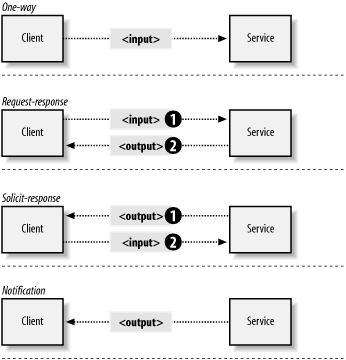 WSDL 2.0 Message exchange patterns
IN-ONLY
a single incoming message (A) with no faults
ROBUST IN-ONLY
an inbound message (A) that might trigger a fault message
IN-OUT
An incoming message (A) received from node N
An outgoing message (B) sent to node N
Faults, if any, replace message B
IN-MULTI-OUT
Like IN-OUT but with zero or more outbound messages and “fault replaces message” behavior
OUT-ONLY
An outbound message (A) that expects no faults
ROBUST OUT-ONLY
An outbound message (A) that might trigger a fault
OUT-IN
An outbound message (A) to node N
An inbound message (B) from node N
Faults, if any, replace message B
ASYNCHRONOUS OUT-IN
Like OUT-IN but with trigger behavior for messages
OUT-MULTI-IN
reverse of IN-MULTI-OUT
Bindings
The <binding> element
This element is used to define the mechanism that the client will actually use to interact with the web service
There are three possibilities
SOAP
HTTP
MIME
The most common choice is currently SOAP
The binding element defines the protocol specific information for the portTypes previously defined
<binding> in WSDL 1.1
<binding name=“StockQuoteSoapBinding”         type="tns:StockQuotePortType">  <soap:binding style="document“                 transport="http://schemas.xmlsoap.org/soap/http"/>  <operation name="GetLastTradePrice">    <soap:operation       soapAction="http://example.com/GetLastTradePrice"/>	<input>	  <soap:body use="literal"/>	</input>	<output>	  <soap:body use="literal"/>	</output>  </operation></binding>
[Speaker Notes: Style attribute could be rpc or document.]
WSDL 1.1 SOAP Binding Styles
WSDL 1.1 offers two binding styles for SOAP: 
rpc and document
These dictate how to translate a WSDL binding into a SOAP message

Put simply:
document style means that the document will be passed to the service unchanged. 
rpc style means that parameters are passed to the service instead.
WSDL 1.1 RPC Style Binding Example
Consider the following WSDL definition:
<message name=“WeatherUpdate”>  <part name=“station” type=“xsd:string”/>
  <part name=“temperature” type=“xsd:float”/></message>

<portType name=“WeatherLogger”>  <operation name=“SendWeatherUpdate”>    <input message=“WeatherUpdate”/>  </operation></portType>
<binding  <soap:binding transport="http://schemas.xmlsoap.org/soap/http”                style=“rpc”/>  ...</binding>
WSDL 1.1 RPC Style Binding Example
This produces the following SOAP message:
<soap:Envelope>  <soap:Body>
    <SendWeatherUpdate>
      <station>TK-421</station>
      <temperature>13.5</temperature>
    </SendWeatherUpdate>
  </soap:Body>
</soap:Envelope>
WSDL 1.1 Document Style Binding Example
Consider the following WSDL definition:
<types>
  <schema>
    <element name=“stationElement” type=“xsd:string”/>
    <element name=“temperatureElement” type=“xsd:float”/>
  </schema>
</types>

<message name=“WeatherUpdate”>  <part name=“station” element=“stationElement”/>
  <part name=“temperature” element=“temperatureElement”/></message>

<portType name=“WeatherLogger”>  <operation name=“SendWeatherUpdate”>    <input message=“WeatherUpdate”/>  </operation></portType>
WSDL 1.1 Document Style Binding Example
...(definition continued):
<binding  <soap:binding transport="http://schemas.xmlsoap.org/soap/http”                style=“document”/>...
WSDL 1.1 Document Style Binding Example
This produces the following SOAP message:
<env:Envelope xmlns:env=“http://schemas.xmlsoap.org/soap/envelope”>
  <env:Body>
    <station>TK-421</station>
    <temperature>13.5</temperature>
  </env:Body>
</env:Envelope>
<binding> in WSDL 2.0
<binding   name="StockQuoteSoapBinding”   interface="tns:StockQuotePortType"  type="http://www.w3.org/ns/wsdl/soap"  wsoap:protocol="http://www.w3.org/2003/05/soap/bindings/HTTP">  <operation     ref="GetLastTradePrice">    wsoap:mep="http://www.w3.org/2003/05/soap/mep/soap-response">   </operation></binding>
[Speaker Notes: Style attribute could be rpc or document. If it is document, then the document will be passed to the service unchanged. If it is rpc, then parameters are passed to the service instead.]
Services
<service> in WSDL 1.1
The final component of a WSDL 1.1 file is the <service> element
The <service> element defines <port> elements that specify where requests should be sent


The <soap:address> subelement identifies the URL of the service
The precise content of <port> elements will be dependent upon the mechanism, i.e. SOAP, HTTP or MIME
<service name="StockQuoteService">    <port name="StockQuotePort" binding="tns:StockQuoteBinding">        <soap:address location="http://example.com/stockquote"/>    </port></service>
<service> in WSDL 2.0
WSDL 2.0 is similar, but refers to endpoints rather than ports
<service name="StockQuoteService”         interface=”StockQuotePortType">  <endpoint name="StockQuotePort”            binding="tns:StockQuoteBinding”            address="http://example.com/stockquote"/></service>
WSDL 1.1 vs WSDL 2.0
WSDL 1.1Example
Overview of HelloService
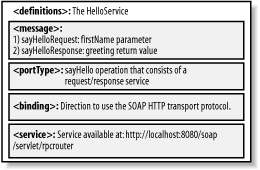 definitions
<?xml version="1.0" encoding="UTF-8"?> 
<definitions name="HelloService"   targetNamespace="http://www.example.org/HelloService.wsdl"   xmlns:tns="http://www.example.org/HelloService.wsdl”  xmlns="http://schemas.xmlsoap.org/wsdl/"   xmlns:soap="http://schemas.xmlsoap.org/wsdl/soap/”  xmlns:xs="http://www.w3.org/2001/XMLSchema”>  <!–- messages -->

  <!– portType -->

  <!– binding -->

  <!– service -->
</definitions>
define namespace for this service
[Speaker Notes: targetNamespace is used to identify the namespace for the service components that will be defined in this document

xmlns:tns is used to define a namespace that can be used to refer to service components within this document (as qnames)]
message
<message name="SayHelloRequest”>  <part name="firstName" type="xs:string"/> 
</message>
<message name="SayHelloResponse"> 
  <part name="greeting" type="xs:string"/> 
</message>
portType
<portType name="Hello_PortType"> 
  <operation name="sayHello">
    <input message="tns:SayHelloRequest"/> 
    <output message="tns:SayHelloResponse"/> 
  </operation> 
</portType>
request-response pattern
binding
<binding name="Hello_Binding" type="tns:Hello_PortType"> 
  <soap:binding style="rpc" 		    transport="http://schemas.xmlsoap.org/soap/http"/> 
  <operation name="sayHello"> 
    <soap:operation soapAction="sayHello"/>    <input> 
      <soap:body         encodingStyle="http://schemas.xmlsoap.org/soap/encoding/”        namespace="urn:examples:helloservice" 				
        use="encoded"/> 
    </input> 
    <output>      <soap:body         encodingStyle="http://schemas.xmlsoap.org/soap/encoding/”        namespace="urn:examples:helloservice"         use="encoded"/>    </output>   </operation> 
</binding>
service
<service name="Hello_Service"> 
    <documentation>WSDL File for 	HelloService</documentation> 
    <port binding="tns:Hello_Binding"           name="Hello_Port"> 
      <soap:address         location="http://localhost:8080/soap/servlet/rpcrouter”/>
    </port> 
  </service>
WSDL 2.0Example
definitions
<?xml version="1.0" encoding="UTF-8"?> 
<definitions name="HelloService"   targetNamespace="http://www.example.org/HelloService.wsdl"   xmlns:tns="http://www.example.org/HelloService.wsdl”  xmlns="http://www.w3.org/ns/wsdl"   xmlns:soap="http://www.w3.org/2003/05/soap-envelope”  xmlns:wsoap=“http://www.w3.org/ns/wsdl/soap”
  xmlns:xs="http://www.w3.org/2001/XMLSchema”>  <!–- types -->

  <!– interface -->

  <!– binding -->

  <!– service -->
</definitions>
define namespace for this service
[Speaker Notes: targetNamespace is used to identify the namespace for the service components that will be defined in this document

xmlns:tns is used to define a namespace that can be used to refer to service components within this document (as qnames)]
types
<types>  <xs:schema     targetNamespace=“http://www.example.org/HelloService.wsdl”    xmlns=“http://www.example.org/HelloService.wsdl”>    <xs:element name=“SayHelloRequest” type=“tSayHelloRequest”/>
    <xs:complexType name=“tSayHelloRequest”>      <xs:sequence>
        <xs:element name=“firstName” type=“xs:string”/>      </xs:sequence>
    </xs:complexType> 
    <xs:element name=“SayHelloResponse” type=“tSayHelloResponse”/>
    <xs:complexType name=“tSayHelloResponse”>      <xs:sequence>
        <xs:element name=“greeting” type=“xs:string”/> 
      </xs:sequence>
    </xs:complexType> 
  </xs:schema></types>
[Speaker Notes: Defines message types for this service]
interface
<interface name=”HelloInterface">
   <operation name=”sayHello”
     pattern="http://www.w3.org/ns/wsdl/in-out>
     <input messageLabel="In" 
            element="tns:SayHelloRequest"/>     <output messageLabel="Out” 
             element="tns:SayHelloResponse"/>
   </operation>
</interface>
request-response pattern
defined in types
binding
<binding
  name="HelloBinding”
  interface="tns:HelloInterface”
  type=“http://www.w3.org/ns/wsdl/soap”
  wsoap:protocol=“http://www.w3.org/2003/05/soap/bindings/HTTP/”> 

  <operation ref=”tns:sayHello”    wsoap:mep=“http://www.w3.org/2003/05/soap/mep/soap-response”/> 

</binding>
service
<service name=“HelloService”
         interface=“tns:HelloInterface”> 

  <endpoint name=“HelloEndpoint”
            binding=“tns:HelloBinding”            address=“http://localhost:8080/soap/servlet/rpcrouter” 

</service>
Further Reading
Further Reading
Web Services Description Language (WSDL) Version 2.0 Part 0: Primerhttp://www.w3.org/TR/wsdl20-primer/
Web Services Description Language (WSDL) Version 2.0 Part 1: Core Languagehttp://www.w3.org/TR/wsdl20
Web Services Description Language (WSDL) Version 2.0 Part 2: Adjunctshttp://www.w3.org/TR/wsdl20-adjuncts